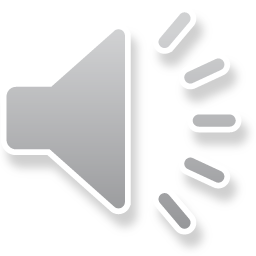 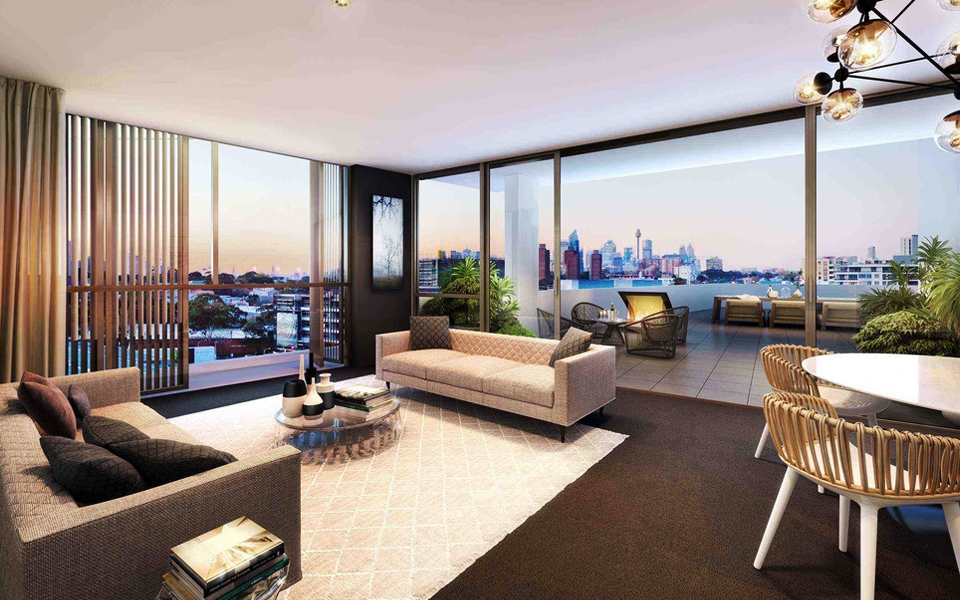 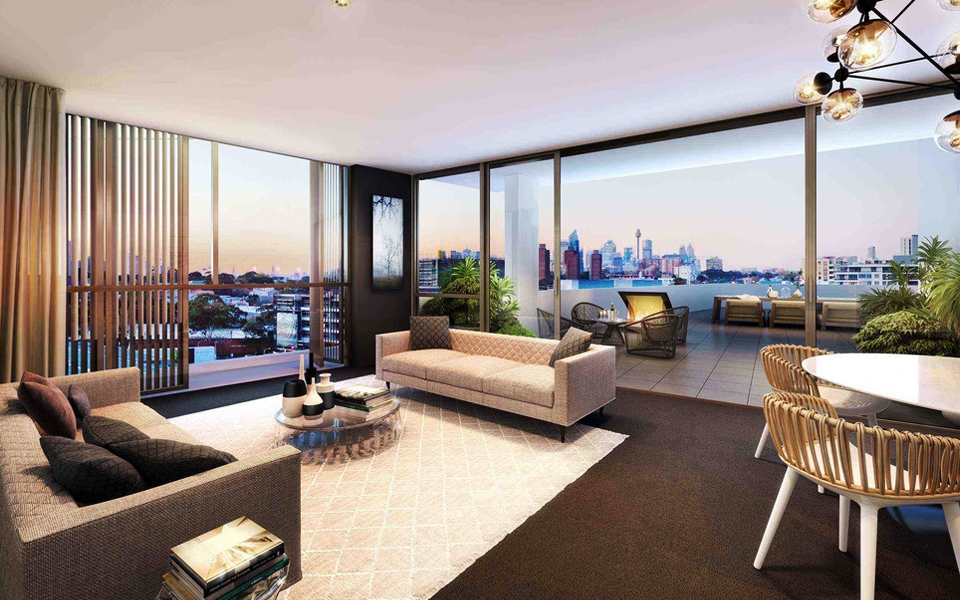 LOGO
COMPANY LOGO
精品室内设计PPT模板
室内设计   案例展示   品牌宣传  公司介绍
汇报人：chenying0907
1
添加标题
添加标题
2
目 录
添加标题
3
Contents
4
添加标题
5
添加标题
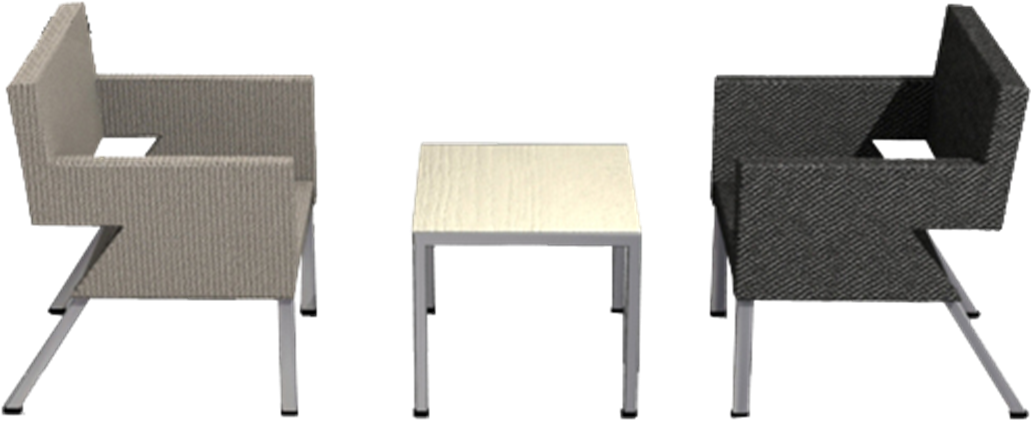 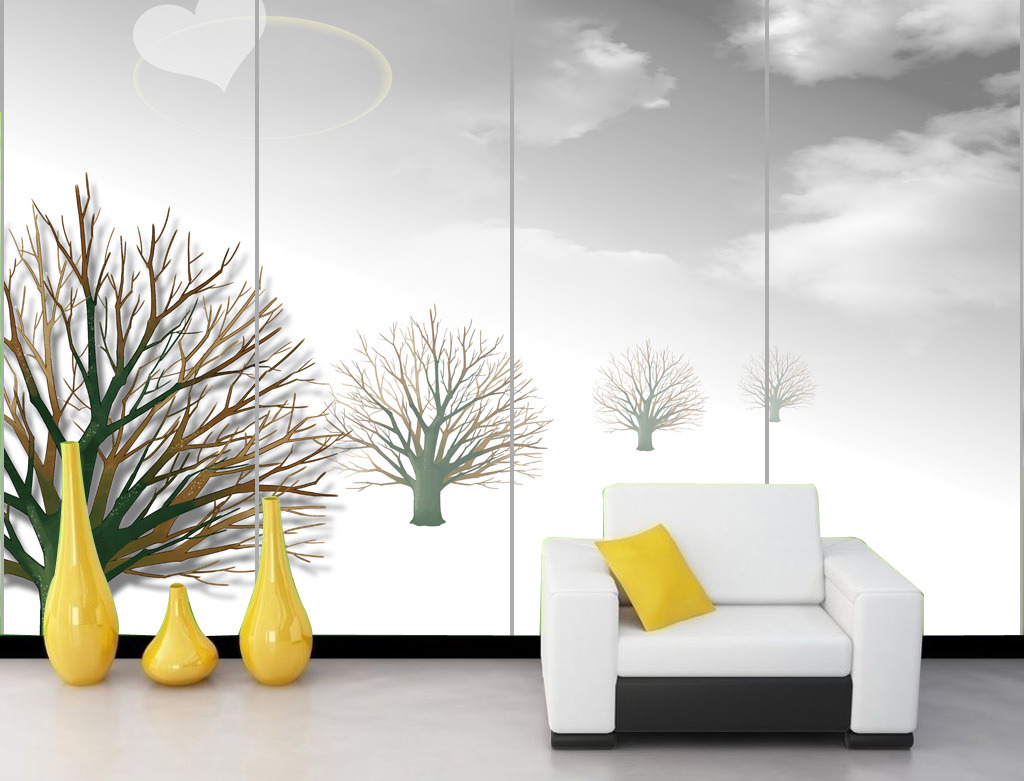 添加标题
Part 01
添加标题
欢迎页
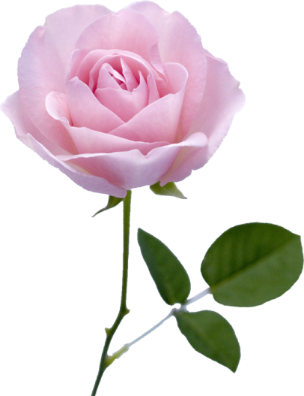 Welcome
输入内容，或复制内容后右键选择“只保留文本”粘贴内容。输入内容，或复制内容后右键选择“只保留文本”粘贴内容。输入内容，或复制内容后右键选择“只保留文本”粘贴内容。输入内容，或复制内容后右键选择“只保留文本”粘贴内容。输入内容，或复制内容后右键选择“只保留文本”粘贴内容。
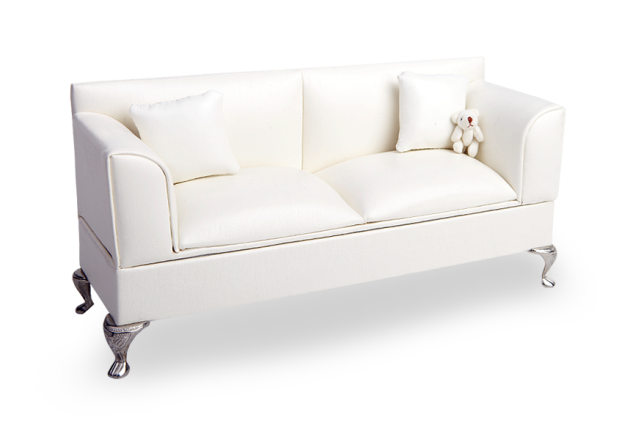 添加标题
这里输入相关文字，公司注册成立。
2007
这里输入简单的文字概述这里输入简单文字概述简单的文字概述。
2009
这里输入文字概述简单的文字概述。
2011
这里输入简单的文字概述这里述简单的文字概述。
2013
这里输入简单的文字概述这里输入简单文字概述简单的文。
2014
添加标题
设计总监
工程总监
创意总监
这里输入简单的文字概述里输入简单文字概述这里简单输入简单文字
这里输入简单的文字概述里输入简单文字概述这里简单输入简单文字
这里输入简单的文字概述里输入简单文字概述这里简单输入简单文字
添加标题
关键词
关键词
关键词
关键词
关键词
添加你的段落标题
输入内容，或复制内容后右键选择只保留文本粘贴内容。输入内容，或复制内容后右键选择只保留文本粘贴内容。输入内容，或复制内容后右键选择只保留文本粘贴内容。输入内容，或复制内容后右键选择只保留文本粘贴内容。
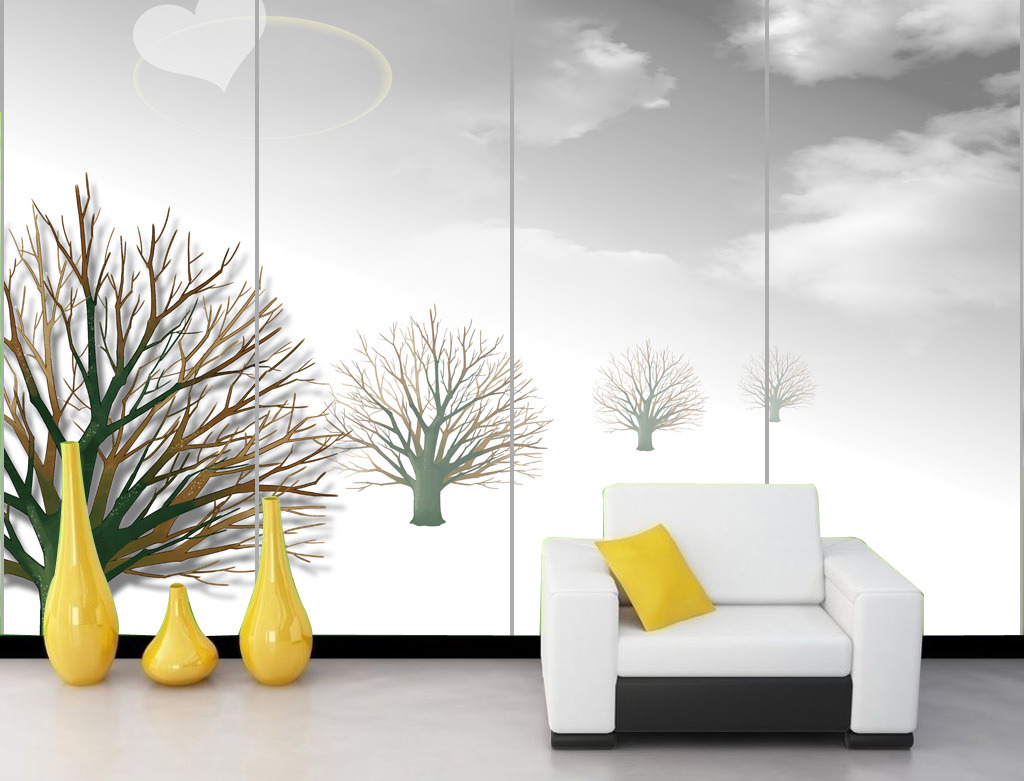 添加标题
Part 02
添加标题
添加段落标题
添加段落标题
添加段落标题
输入内容，或复制内容后右键选择只保留文本粘贴内容
输入内容，或复制内容后右键选择只保留文本粘贴内容
输入内容，或复制内容后右键选择只保留文本粘贴内容
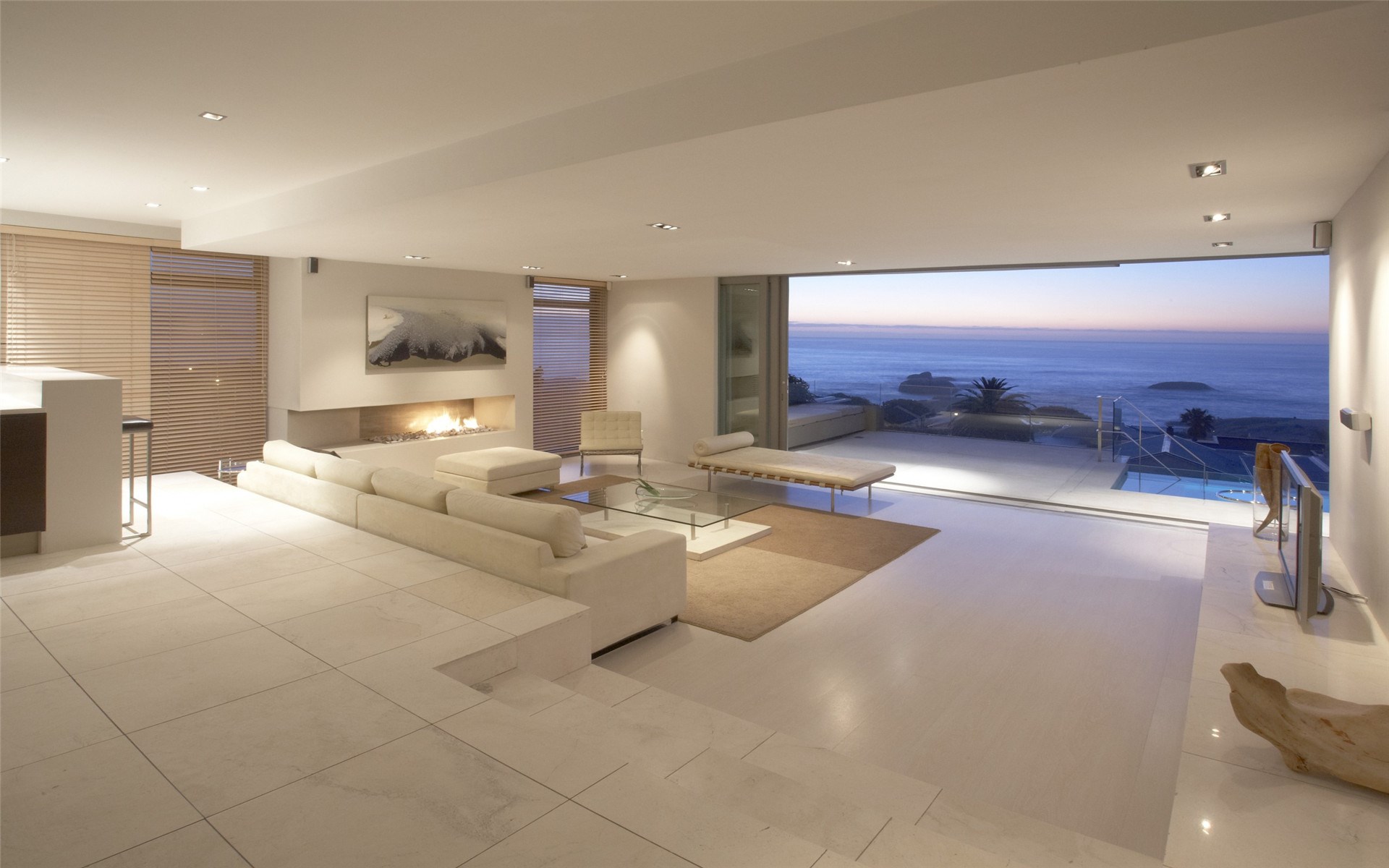 添加标题
添加段落标题
添加段落标题
添加段落标题
添加段落标题
添加段落标题
输入内容，或复制内容后右键选择只保留文本粘贴内容。
输入内容，或复制内容后右键选择只保留文本粘贴内容。
输入内容，或复制内容后右键选择只保留文本粘贴内容。
输入内容，或复制内容后右键选择只保留文本粘贴内容。
输入内容，或复制内容后右键选择只保留文本粘贴内容。
添加标题
添加你的段落标题
输入内容，或复制内容后右键选择只保留文本粘贴内容。输入内容，或复制内容后右键选择只保留文本粘贴内容。输入内容，或复制内容后右键选择只保留文本粘贴内容。输入内容，或复制内容后右键选择只保留文本粘贴内容。
添加你的内容
添加你的段落标题
输入内容，或复制内容后右键选择只保留文本粘贴内容。输入内容，或复制内容后右键选择只保留文本粘贴内容。输入内容，或复制内容后右键选择只保留文本粘贴内容。输入内容，或复制内容后右键选择只保留文本粘贴内容。
添加你的内容
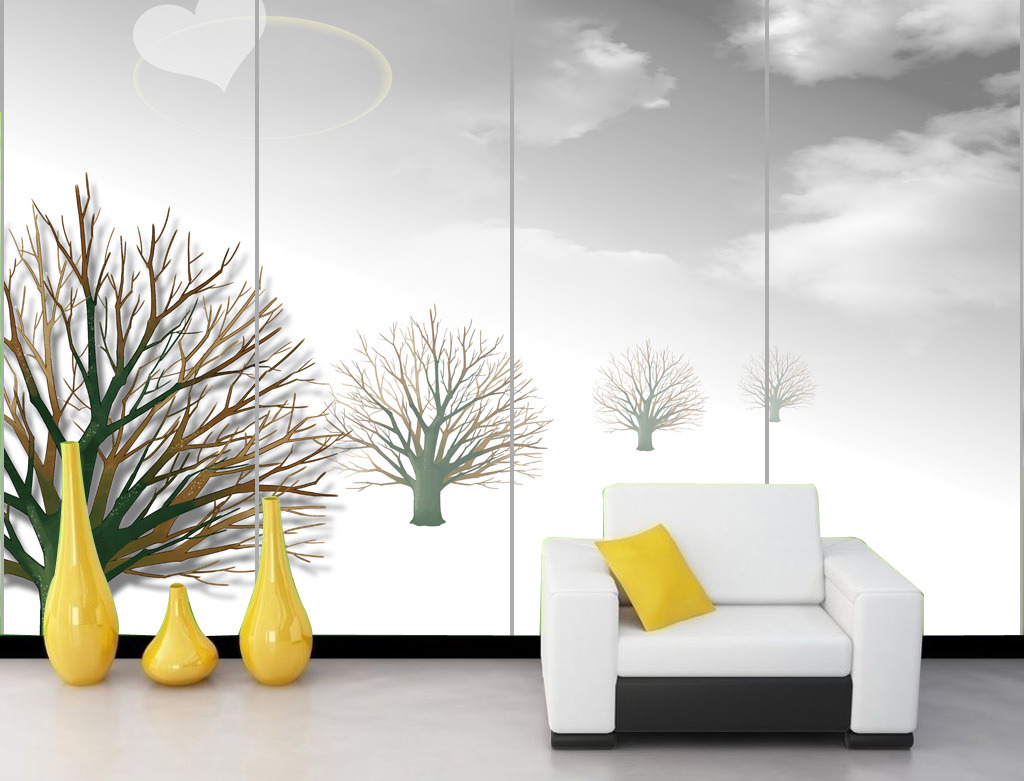 添加标题
Part 03
添加标题
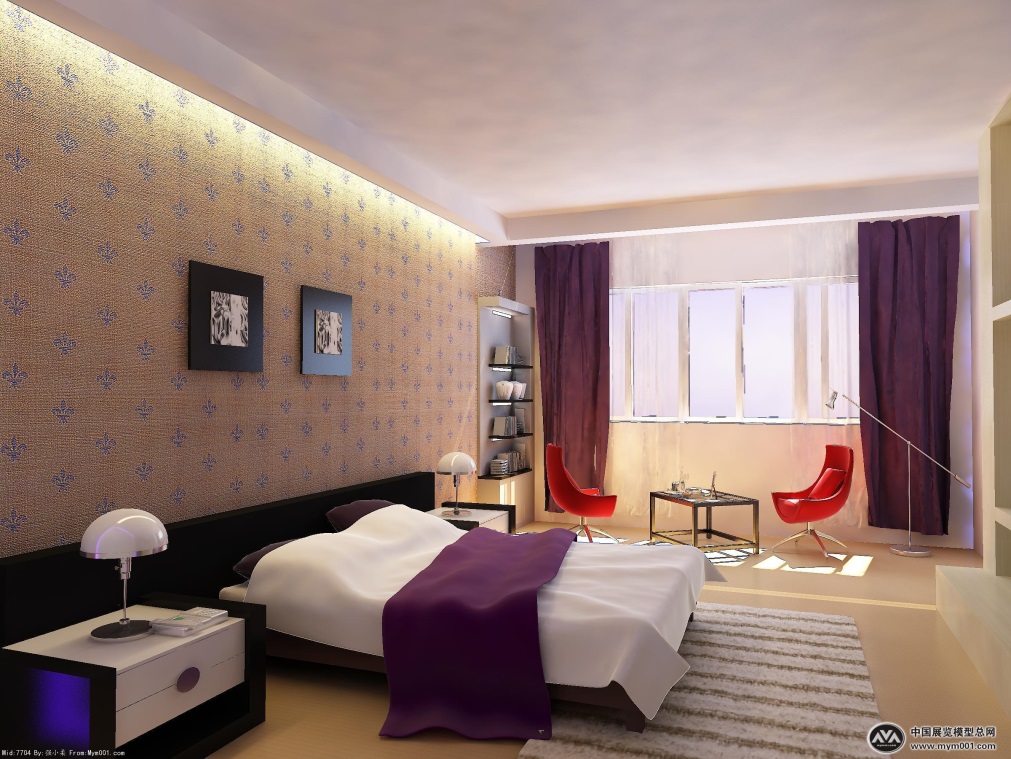 输入相关标题
这里输入简单的文字概述这里输入简单文字概述简单的文字概述这里输入简单的文字概述这里输入简
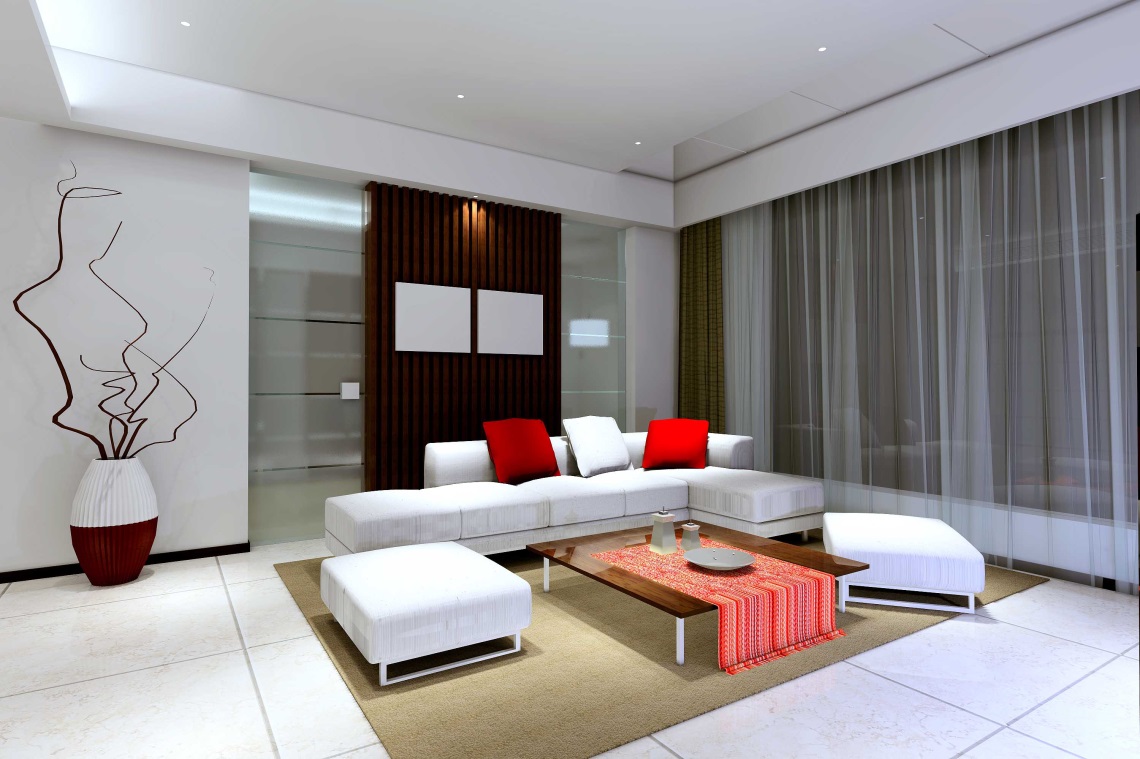 输入相关标题
这里输入简单的文字概述这里输入简单文字概述简单的文字概述这里输入简单的文字概述这里输入简
添加标题
01
02
输入相关标题
输入相关标题
这里输入简单的文字概述这里输入简单文字概述简单的文字概述这里输入简单的文字概述这里输入
这里输入简单的文字概述这里输入简单文字概述简单的文字概述这里输入简单的文字概述这里输入
03
04
输入相关标题
输入相关标题
这里输入简单的文字概述这里输入简单文字概述简单的文字概述这里输入简单的文字概述这里输入
这里输入简单的文字概述这里输入简单文字概述简单的文字概述这里输入简单的文字概述这里输入
添加标题
这里输入简单的文字概述这里输入简单文字概述简单的文字概述。
这里输入简单的文字概述这里输入简单文字概述简单的文字概述
80%
这里填写小标题
这里输入简单的文字
概述这里输入简单文
字概述简单的文字概
35%
这里输入简单的文字概述这里输入简单文字概述简单的文字概述。
这里输入简单的文字概述这里输入简单文字概述简单的文字概述
填写小标题
这里输入简单的文字
概述这里输入简单文
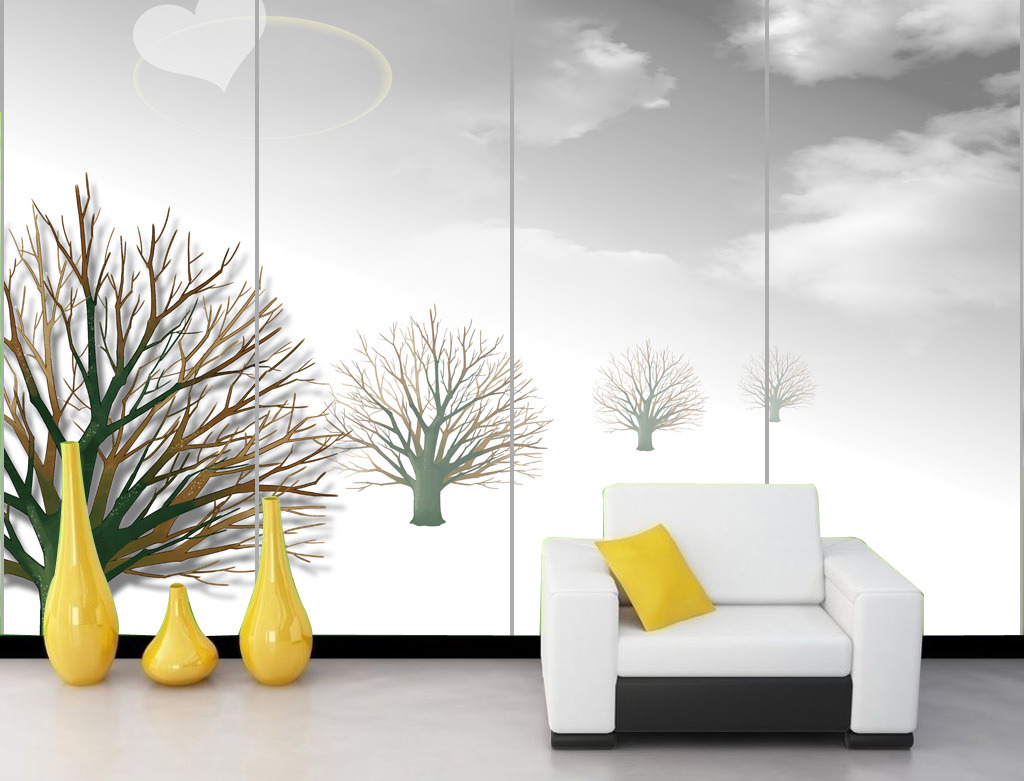 添加标题
Part 04
添加标题
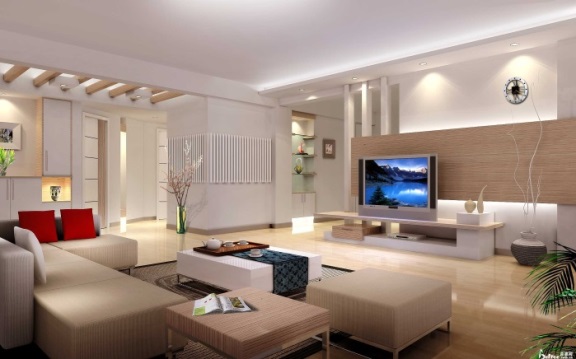 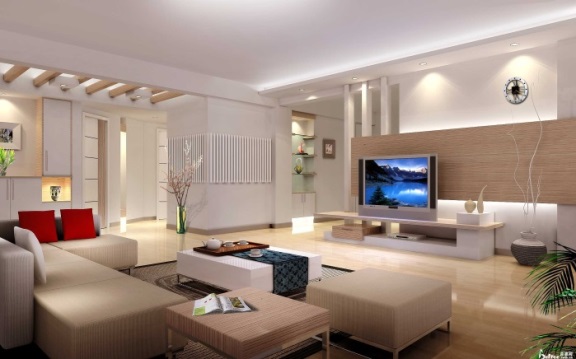 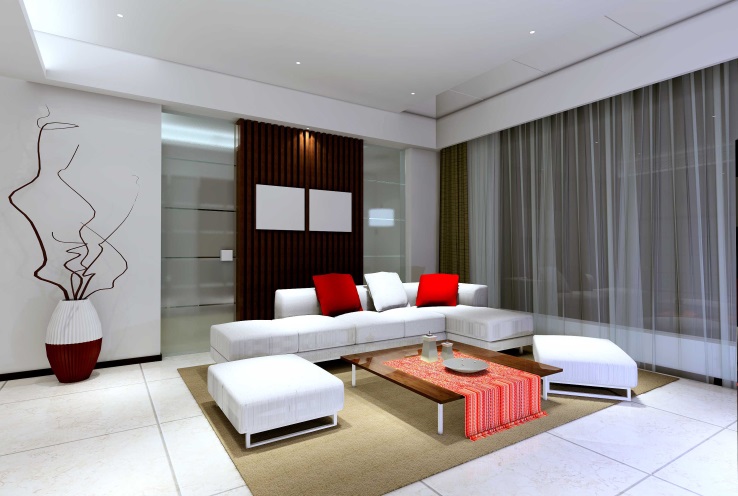 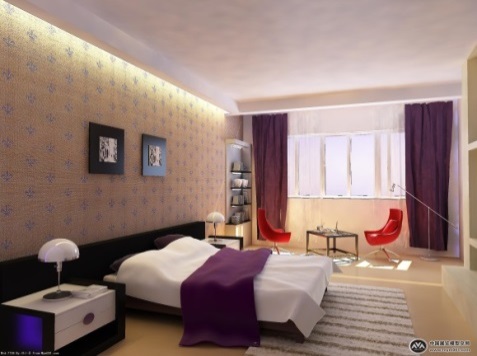 输入相关标题
这里输入简单的文字概述这里输入简单文字概述简单的文字概述这里输入简单的文字概述这里输入简
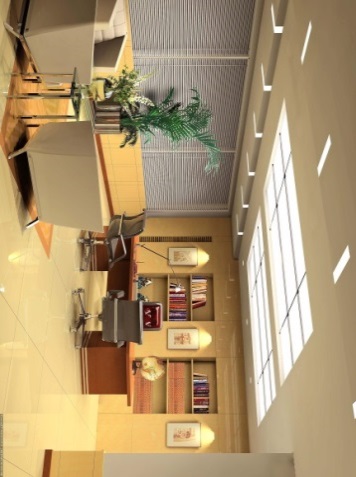 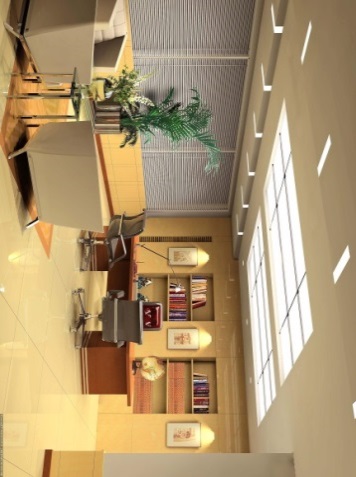 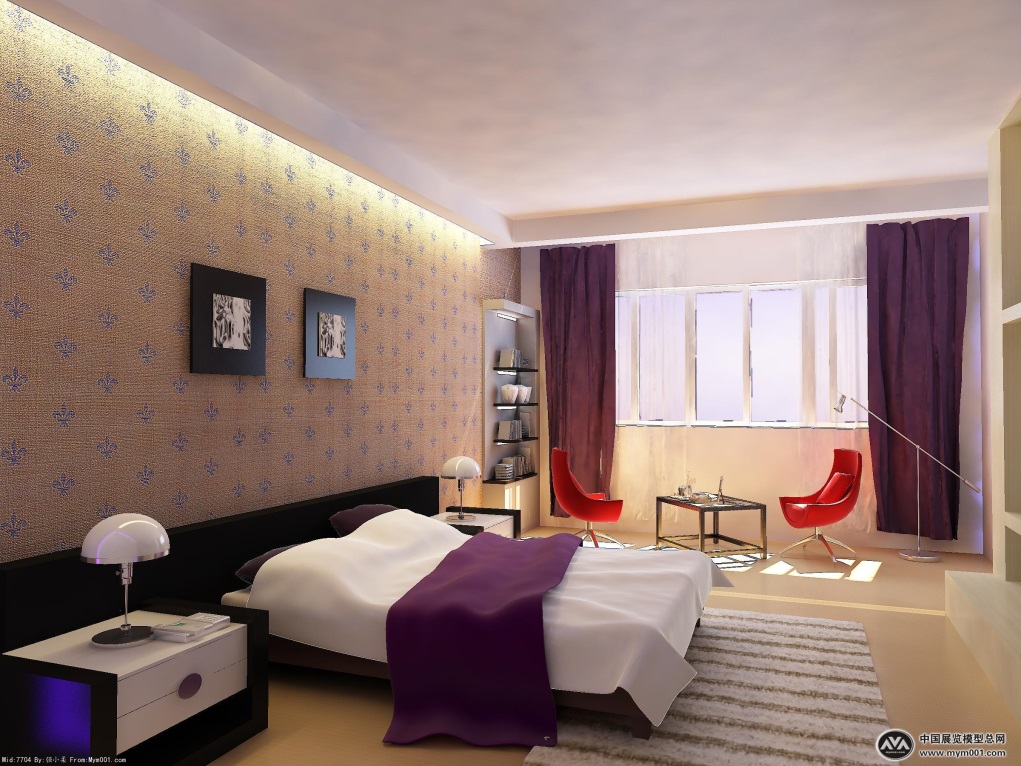 添加标题
95%  点击添加描述
53%  点击添加描述
输入内容，或复制内容后右键选择“只保留文本”粘贴内容。输入内容。
输入内容，或复制内容后右键选择“只保留文本”粘贴内容。输入内容。
85%  点击添加描述
99%  点击添加描述
输入内容，或复制内容后右键选择“只保留文本”粘贴内容。输入内容。
输入内容，或复制内容后右键选择“只保留文本”粘贴内容。输入内容。
添加你的段落标题
输入内容，或复制内容后右键选择只保留文本粘贴内容。输入内容，或复制内容后右键选择只保留文本粘贴内容。输入内容，或复制内容后右键选择只保留文本粘贴内容。输入内容，或复制内容后右键选择只保留文本粘贴内容。
添加标题
点击输入工作内容或复制你的文本内容
点击输入工作内容或复制你的文本内容
点击输入标题
点击输入工作内容或复制你的文本内容
点击输入工作内容或复制你的文本内容
点击输入标题
点击输入工作内容或复制你的文本内容
点击输入工作内容或复制你的文本内容
点击输入标题
点击输入工作内容或复制你的文本内容
点击输入工作内容或复制你的文本内容
点击输入标题
添加标题
项目三
项目二
点击此处输入文字
点击此处输入文字
项目一
点击此处输入文字
点击此处输入文字
点击此处输入文字
点击此处输入文字
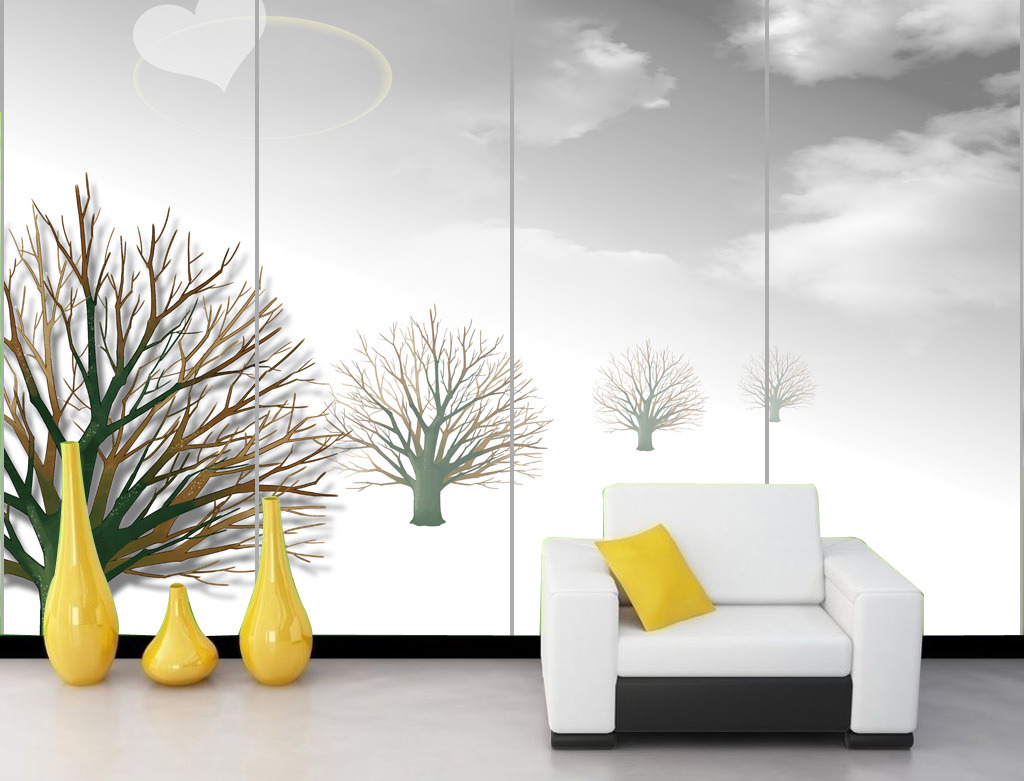 添加标题
Part 05
添加标题
输入小标题
输入内容，或复制内容后右键选择“只保留文本”粘贴内容。输入内容，或复制内容后右键选择“只保留文本”粘贴内容。
输入内容，或复制内容后右键选择只保留文本粘贴内容。
输入内容，或复制内容后右键选择只保留文本粘贴内容。
输入内容，或复制内容后右键选择只保留文本粘贴内容。
添加标题
输入小标题
输入内容，或复制内容后右键选择“只保留文本”粘贴内容。输入内容，或复制内容后右键选择“只保留文本”粘贴内容。
输入内容，或复制内容后右键选择“只保留文本”粘贴内容。
输入内容，或复制内容后右键选择“只保留文本”粘贴内容。
输入内容，或复制内容后右键选择“只保留文本”粘贴内容。
60%
20%
10%
10%
您的内容
您的内容
您的内容
您的内容
添加标题
您的内容打在这里，或者通过复制您的文本后，在此框中选择粘贴，并选择只保留文字。您的内容打在这里，或者通过复制您的文本后，在此框中选择粘贴，并选择只保留文字。
您的内容打在这里，或者通过复制您的文本后，在此框中选择粘贴，并选择只保留文字。
点击添加文本
点击添加文本
点击添加文本
点击添加文本
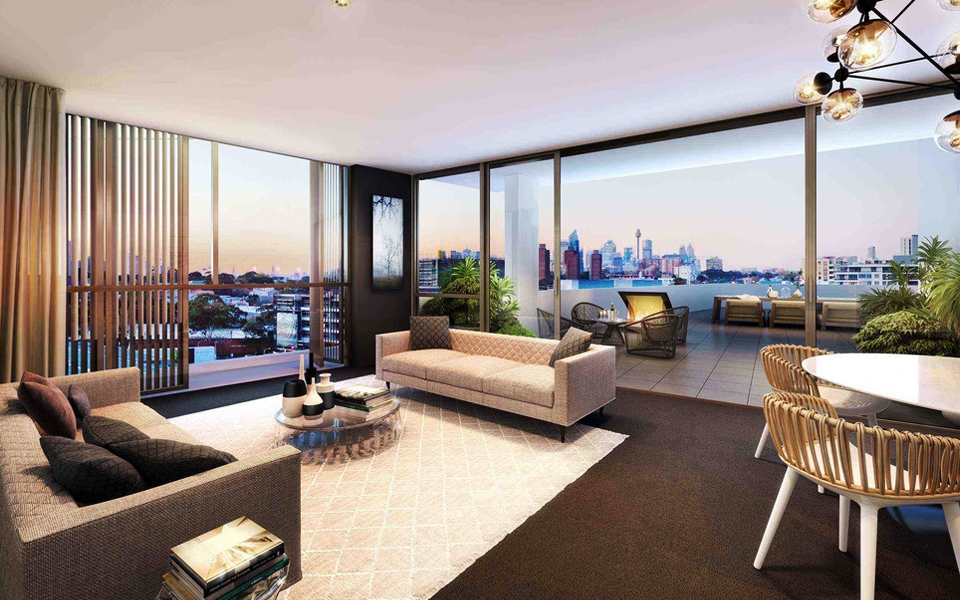 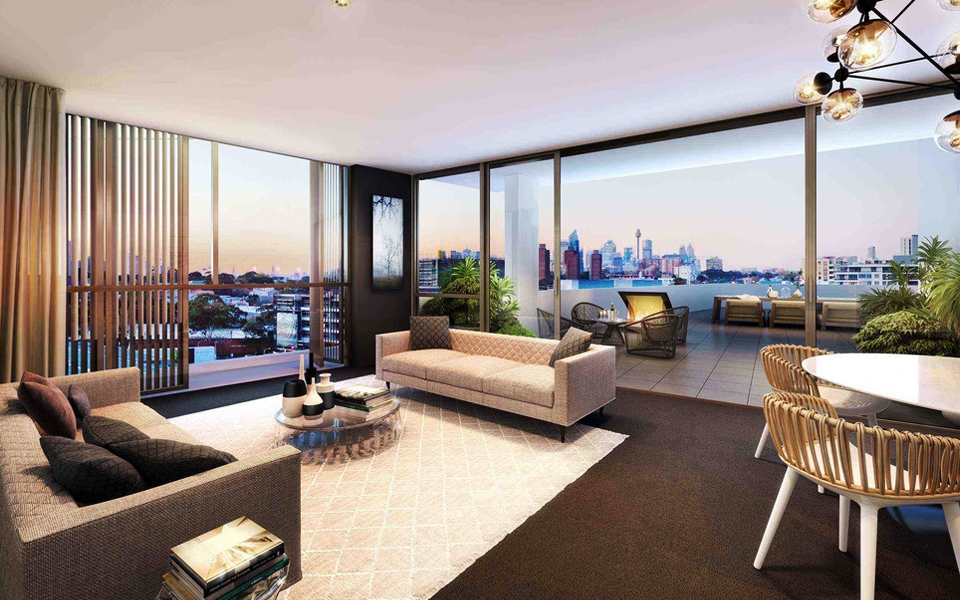 LOGO
COMPANY LOGO
演示完毕，谢谢观看
室内设计   案例展示   品牌宣传  公司介绍
汇报人：chenying0907